День народного единства
Казанская Икона Божьей Матери
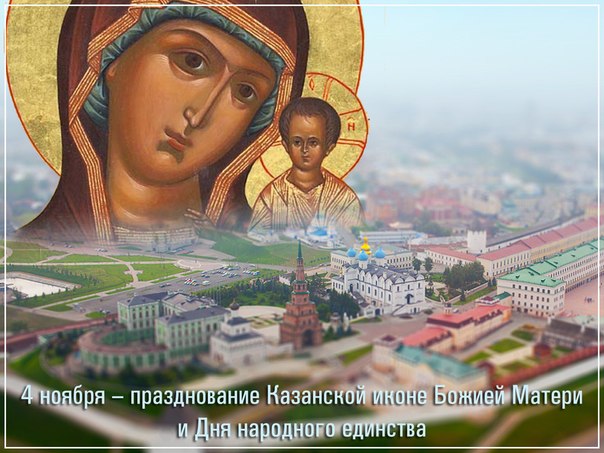 В современной России День народного единства празднуют с 2005 года
День  народного единства празднуют в честь освобождения Руси от польских захватчиков в 1612 году
По указу царя Алексея Михайловича Романова с 1649 по 1917 день народного единства и Казанской иконы Божьей матери праздновали в России 4 ноября
Кузьма Минин и Дмитрий Пожарский
«Козьма Минин», худ. И. Репин
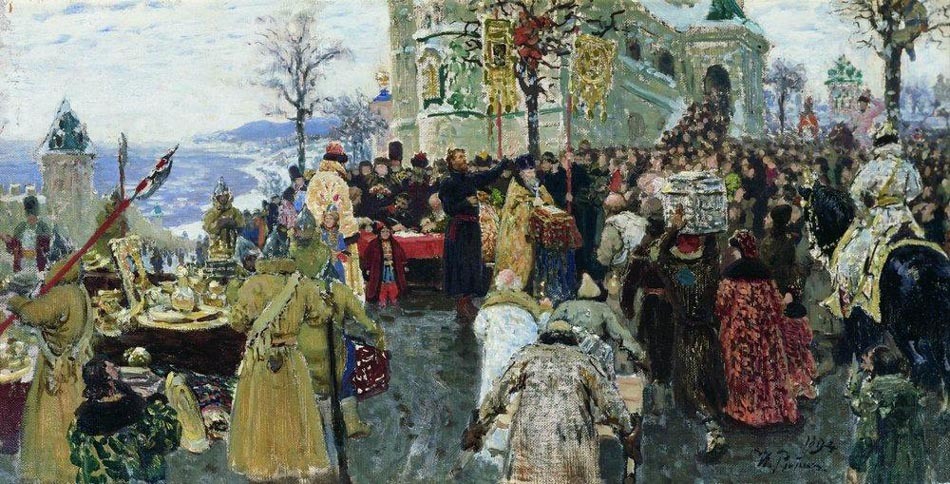 «Минин и Пожарский въезжают в Москву», худ. А. Смолин
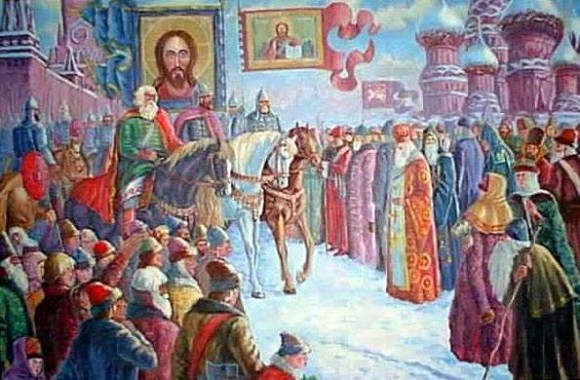 Той порой Пожарский с Мининым
Под столицу подошли.
Им обоим заприметился
Мост над Яузой-рекой,
Где случайно будто встретился
Атаман, князь Трубецкой.
И сказал он тут Пожарскому:
«Мы с тобою ведь князья,
Оба близки дому царскому,
С мужиками нам нельзя!»
Глянул князь на князя хмурого
И сказал:  «Мы все — народ!»
Тронул стременем каурого, и за Мининым — вперёд…
От ворот Никитских выстроясь, до самой Москвы-реки,
И послушные и быстрые встали Минина полки.
У ворот Арбатских ворогу
В Белый город не пройти —
Встал стеной под Белым городом
Князь Пожарский на пути.
«Наша древняя столица», Н. Кончаловская
Минин и Пожарский с Казанской Иконой Божьей Матери
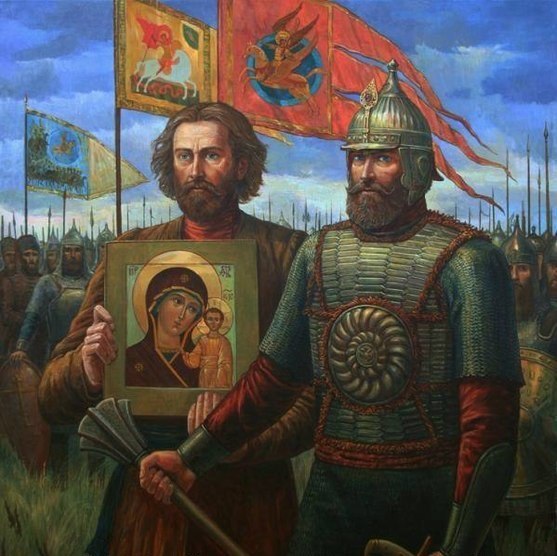 «Воззвание Минина», худ. К. Маковский
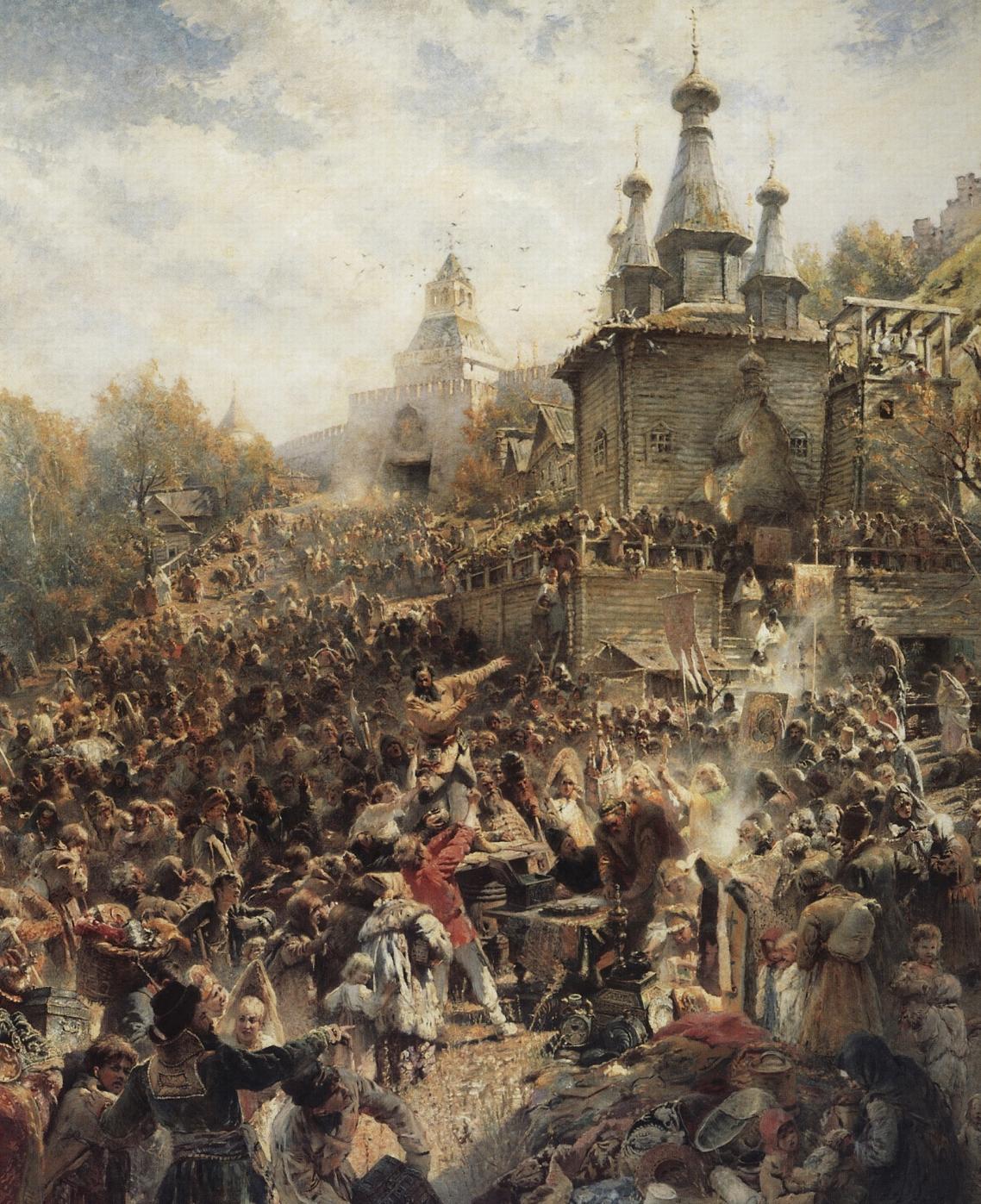 Казанская Икона Божьей Матери
Икона была обретена в Казани в 1579 году после сильного пожара. Легенда гласит, что Богородица явилась во сне девятилетней Матроне и указала место, где спрятана икона. Икона, по свидетельствам очевидцев, «икона сияла, как только что написанная».
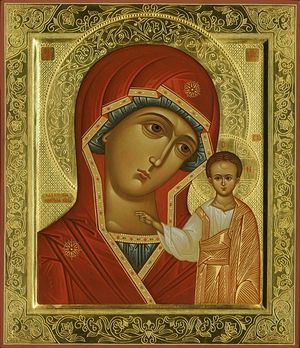 Факты о Казанской иконе Божьей матери
1. Сразу стало ясно, что икона чудотворная – уже во время крестного хода обрели зрение два казанских слепца. Мы даже знаем их имена: Иосиф и Никита.
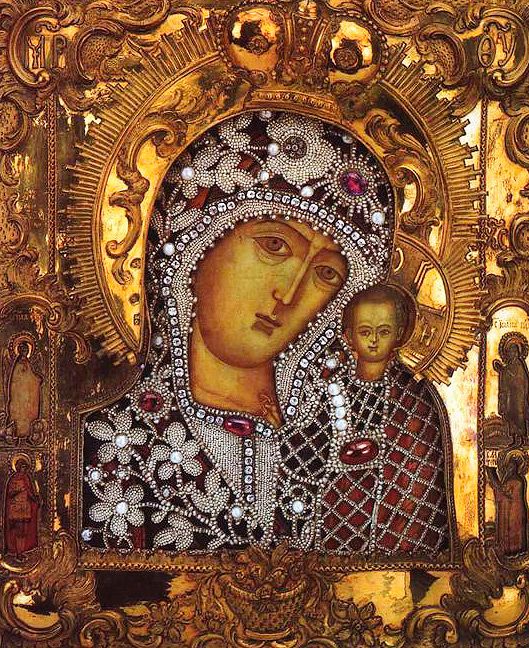 2. Матрона, став взрослой, приняла монашеский постриг в Казанском Богородицком монастыре.
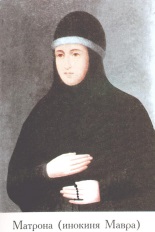 3. История обретения иконы так поразила царя Ивана Грозного, что он и повелел воздвигнуть Казанский собор и основать женский монастырь.
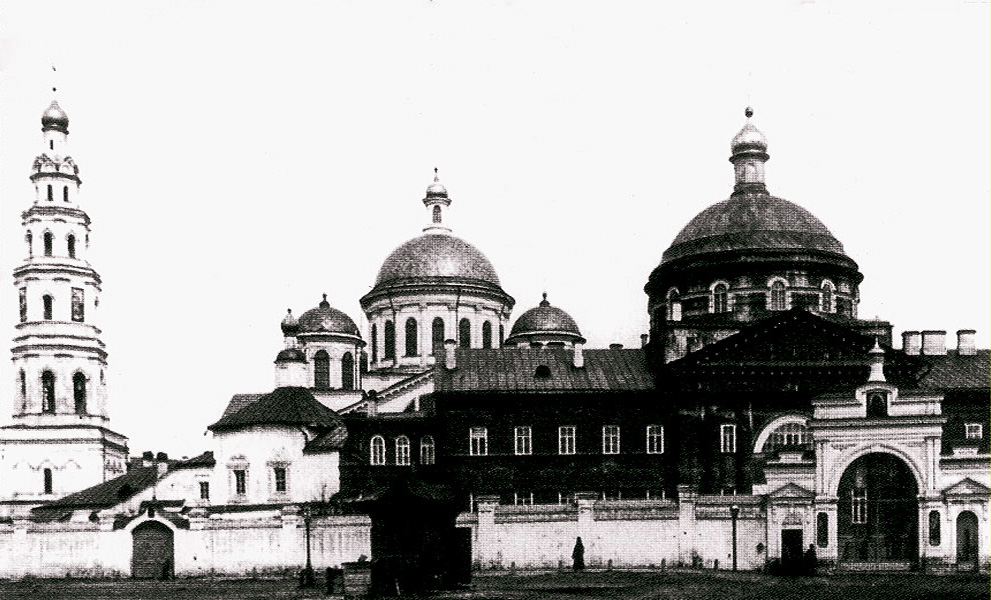 4. Повесть о чудесном обретении Казанской иконы составил герой Смутного времени - патриарх Ермоген, который в те времена был простым священником в Казани
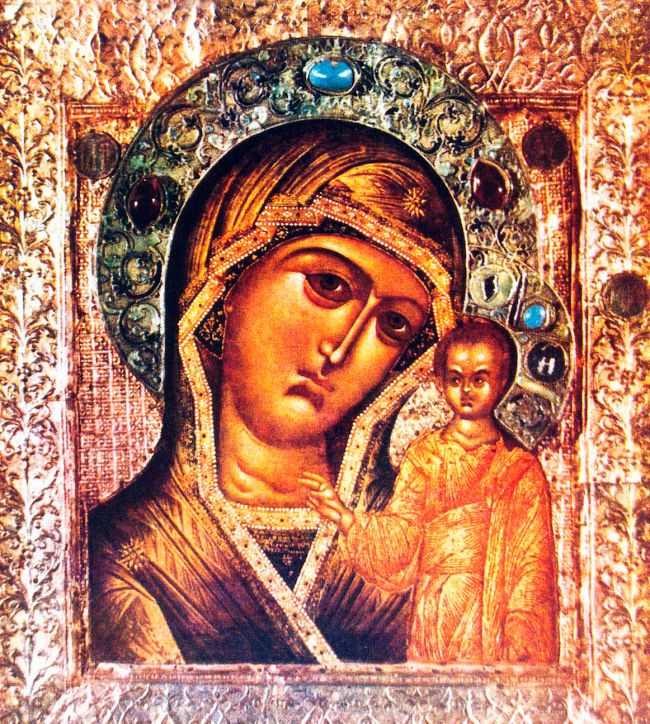 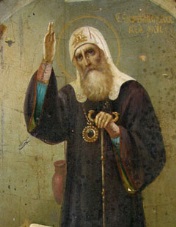 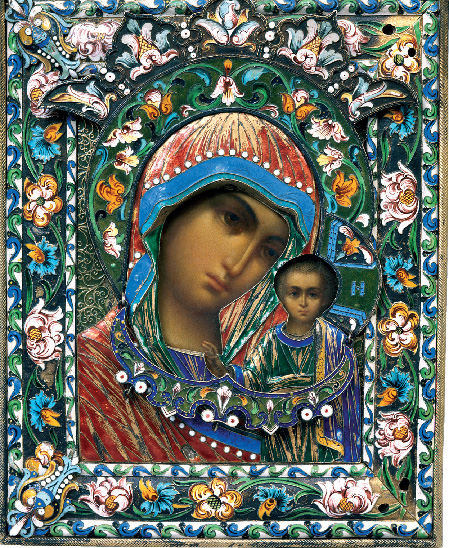 5. Перед иконой Божьей матери «Казанская» молятся о прозрении слепых очей, об избавлении от нашествия иноплеменных, о заступничестве в тяжелые времена.
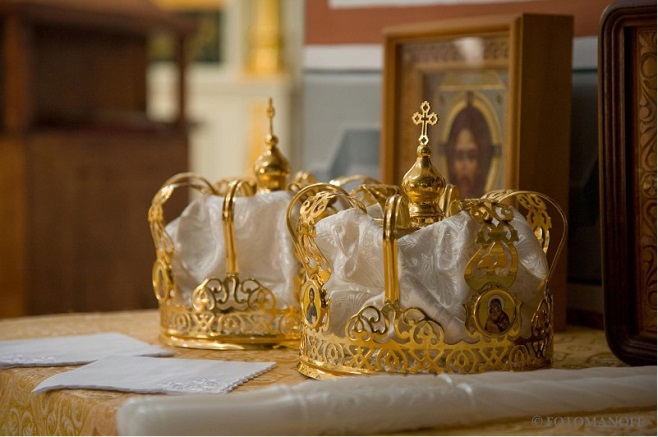 6. Этой иконой в паре с иконой Спасителя благословляют пару во время таинства Венчания.
7. В 2011 году список иконы Казанской Божьей Матери отправился в космос на Международную Космическую Станцию.
Патриарх Ермоген
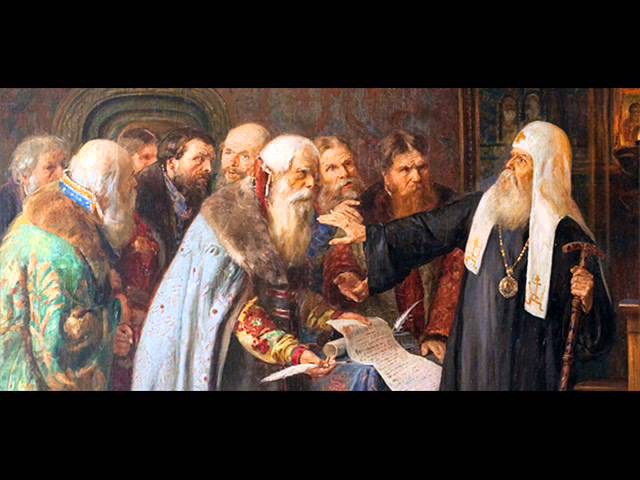 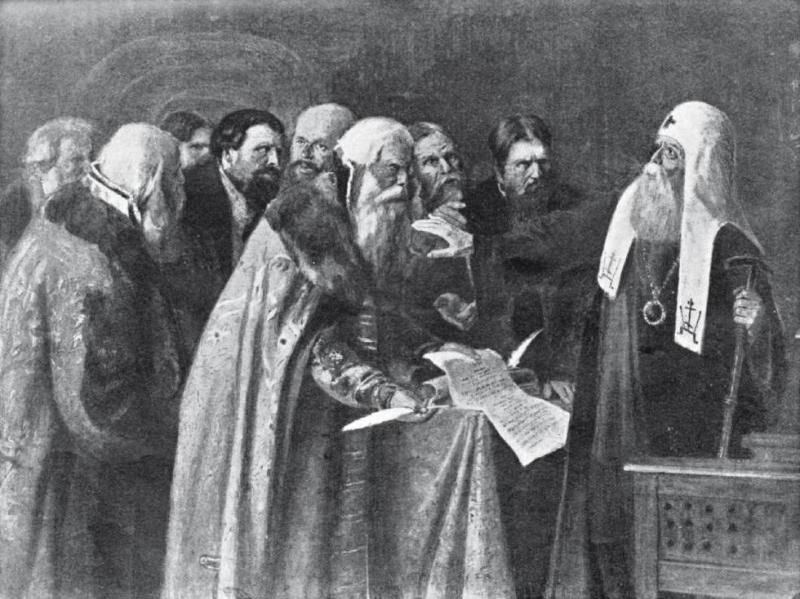 Патриарх Ермоген
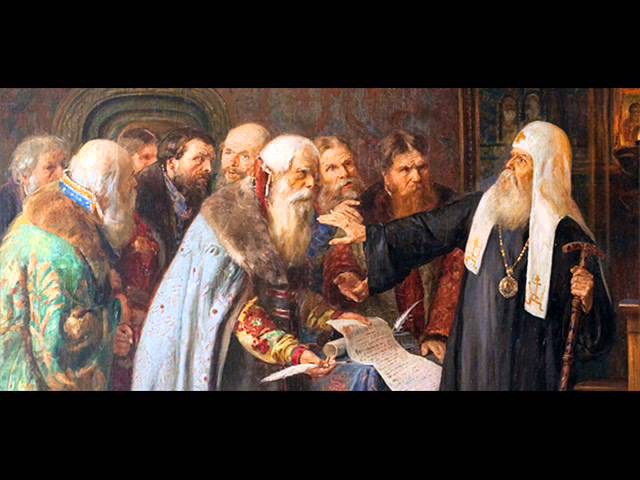 Патриарх Ермоген
Патриарх Ермоген
Патриарх Ермоген
Памятник патриарху Ермогену в Москве
Казанский собор в Санкт-Петербурге
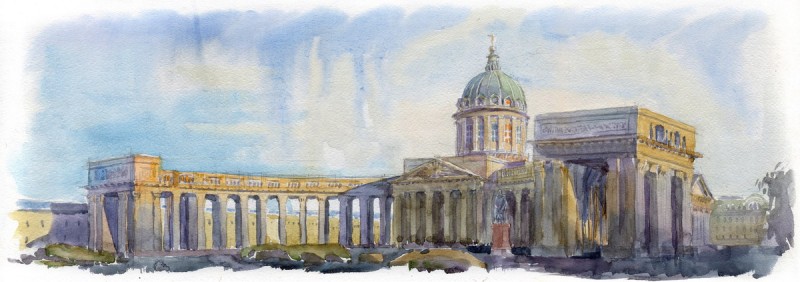 Казанский собор в Санкт-Петербурге
Казанский собор в Москве
Казанский собор в Москве
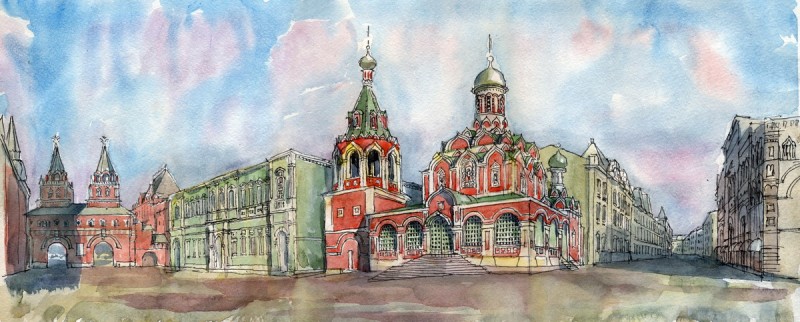 «Казанский собор в Москве», И. Краснобаев